Fyzika 2.- prednáška 12.
RNDr.  Z. Gibová, PhD.
Klasifikácia elektromagnetických vĺn – podľa vlnovej dĺžky
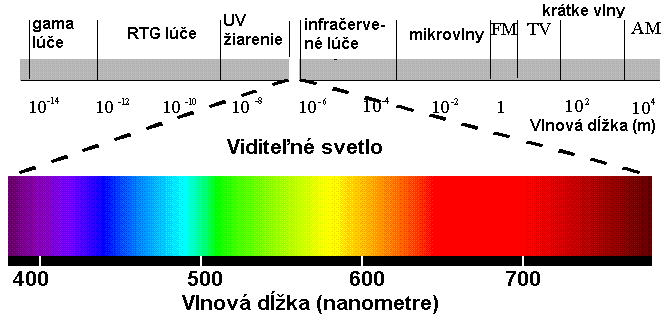 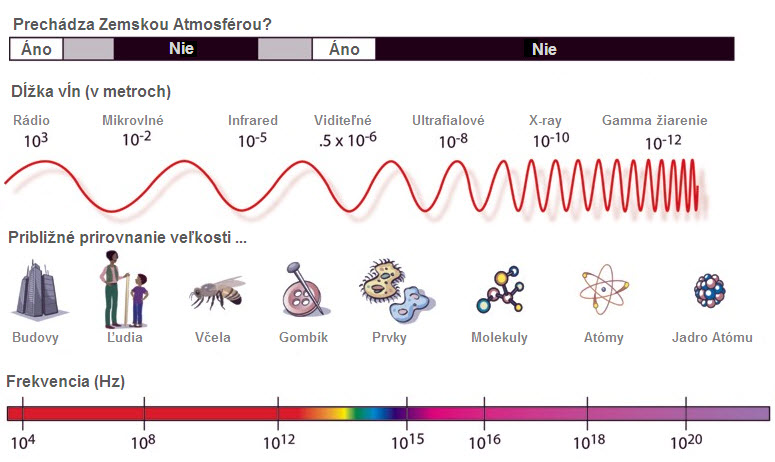 Ak zvolíme smer polarizácie potom zložka intenzity rovnobežná zo smerom polarizácie prejde polarizačnou doštičkou a zložka k nej kolmá bude pohltená.
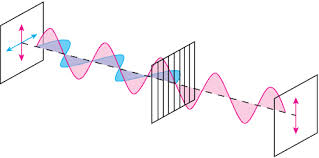 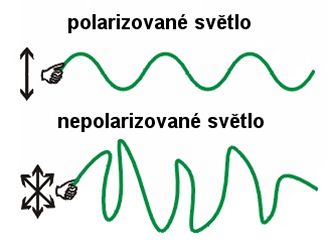 Polarizovaná EM vlna – EM vlna, v ktorej elektrická zložka kmitá v jednej rovine.
6.2.2 Fotoelektrický jav

                       M. Planck - existuje najmenšie množstvo energie elektromagnetického
                       vlnenia.
                       V roku 1905 A. Einstein hypotéza o diskrétnom odovzdávaní energie 
                       (v dávkach = kvantách) zo svetla atómom látky. 
                       
                        Fotón (1926) - minimálne energetické kvantum elektromagnetického
                        vlnenia (Planckova teória elektromagnetického vlnenia)
                        Energia fotónu – energia, ktorú odovzdá svetelná vlna s frekvenciou f
                        jedným fotónom. 
                        


                               
                                                             
                                  h – Planckova konštanta, 6,63.10-34 J.s
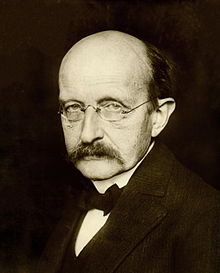 Max Planck
(1858 - 1947)
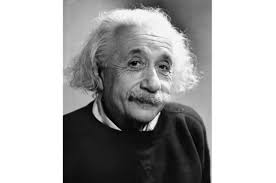 Albert Einstein 
  (1879 – 1955)
Energia fotónu – je daná súčinom Planckovej konštanty a frekvencie vlny.
Fotoelektrický jav (fotoefekt) – uvoľnenie elektrónov z povrchu kovu vplyvom dopadajúceho svetla.
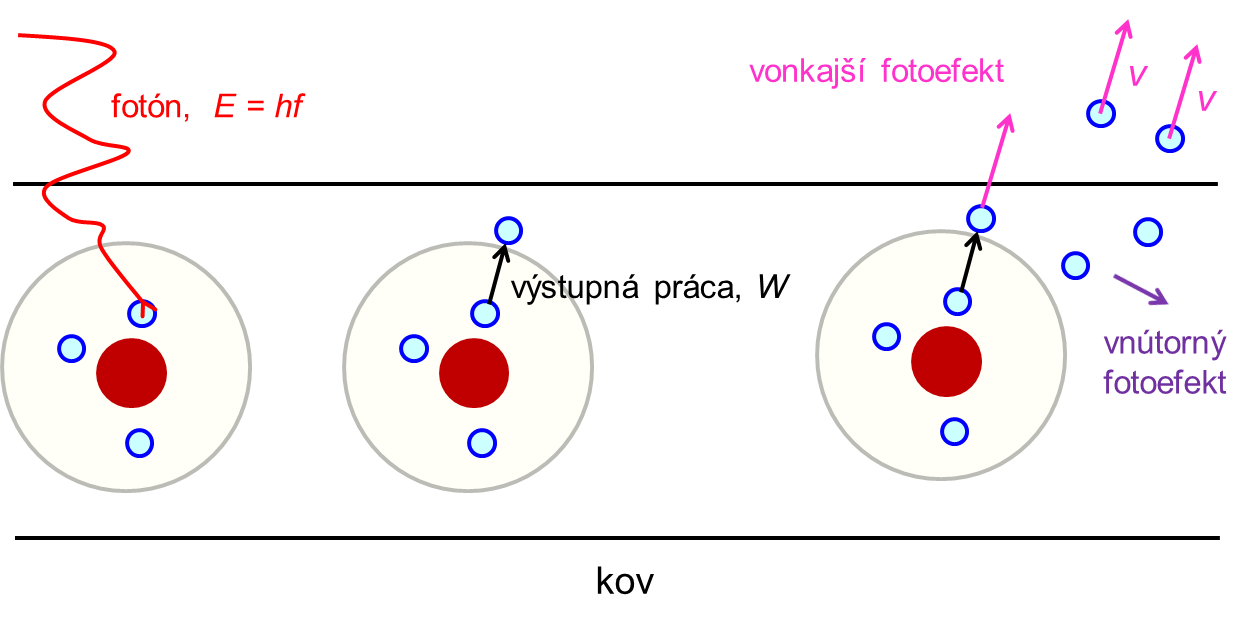 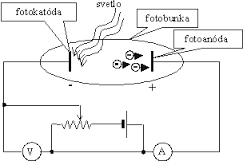 Vlastnosti fotoefektu:
energia vyletujúcich elektrónov nezávisí na intenzite vlnenia, 
elektróny sa uvoľňujú až pri dopade vlnenia s frekvenciou nad hraničnou  hodnotou fo.

hraničná podmienka fotoefektu: (elektrón len vystúpi z látky)



k fotoefektu dochádza až pre frekvencie: